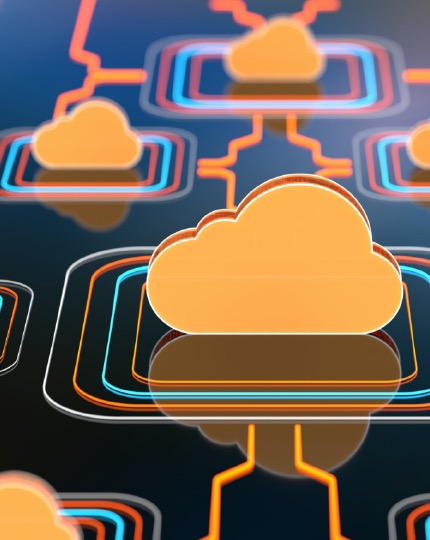 SOFTWARE PROJECT PROPOSAL TEMPLATE for PowerPoint
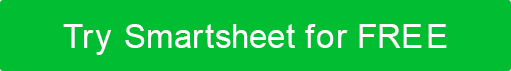 This project proposal template includes dedicated slides for software development aspects such as hardware compatibility, deployment, testing, and documentation. It allows you to inform your project sponsor, team, and stakeholders about potential software project obstacles, as well as industry, market, and budgetary risks. Use the timeline slide to create a succinct project overview, listing milestones and their corresponding deadlines. In the template’s budget section, present any required investments and their associated costs and structure. Additionally, this template provides space to highlight any training and support your software project might require.
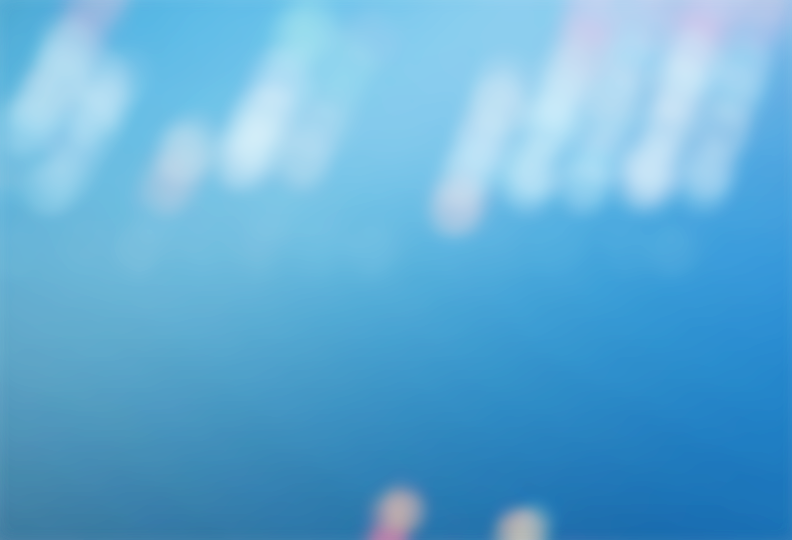 Project Title
prepared for
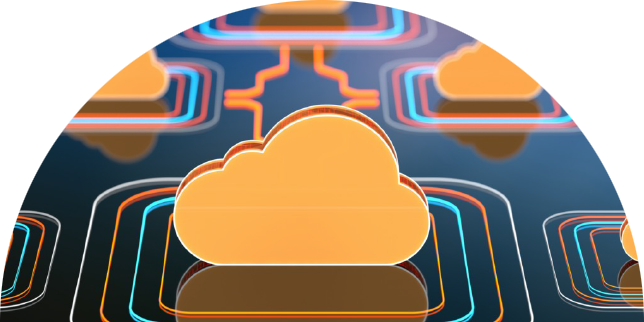 Enter Text
prepared by
Enter Text
date
00/00/0000
version
0.0.0
contents
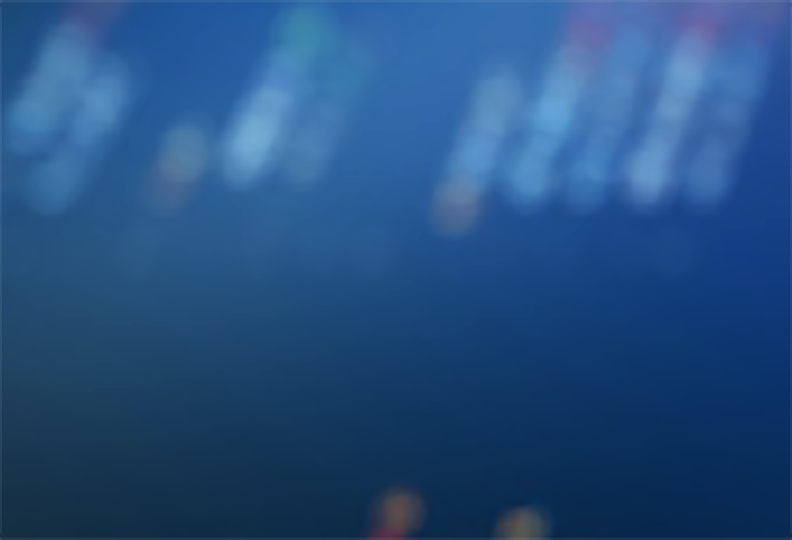 Project Overview 
Purpose / Goals
Obstacles
Industry / Market Risk Factors
Budgetary Risk Factors
Hardware Compatibility
Software Employed
Timeline / Milestones
Deployment / Distribution
Testing
Documentation
Support
Training
Cost Structure
Conclusion
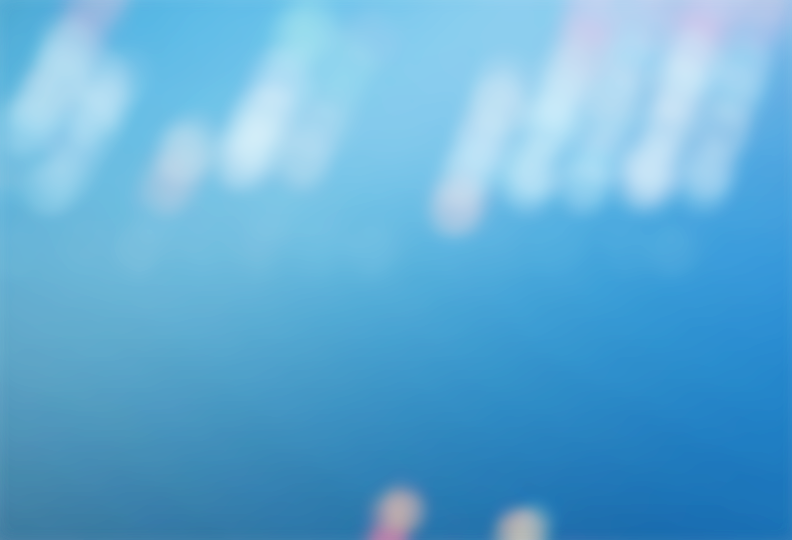 STAKEHOLDERS
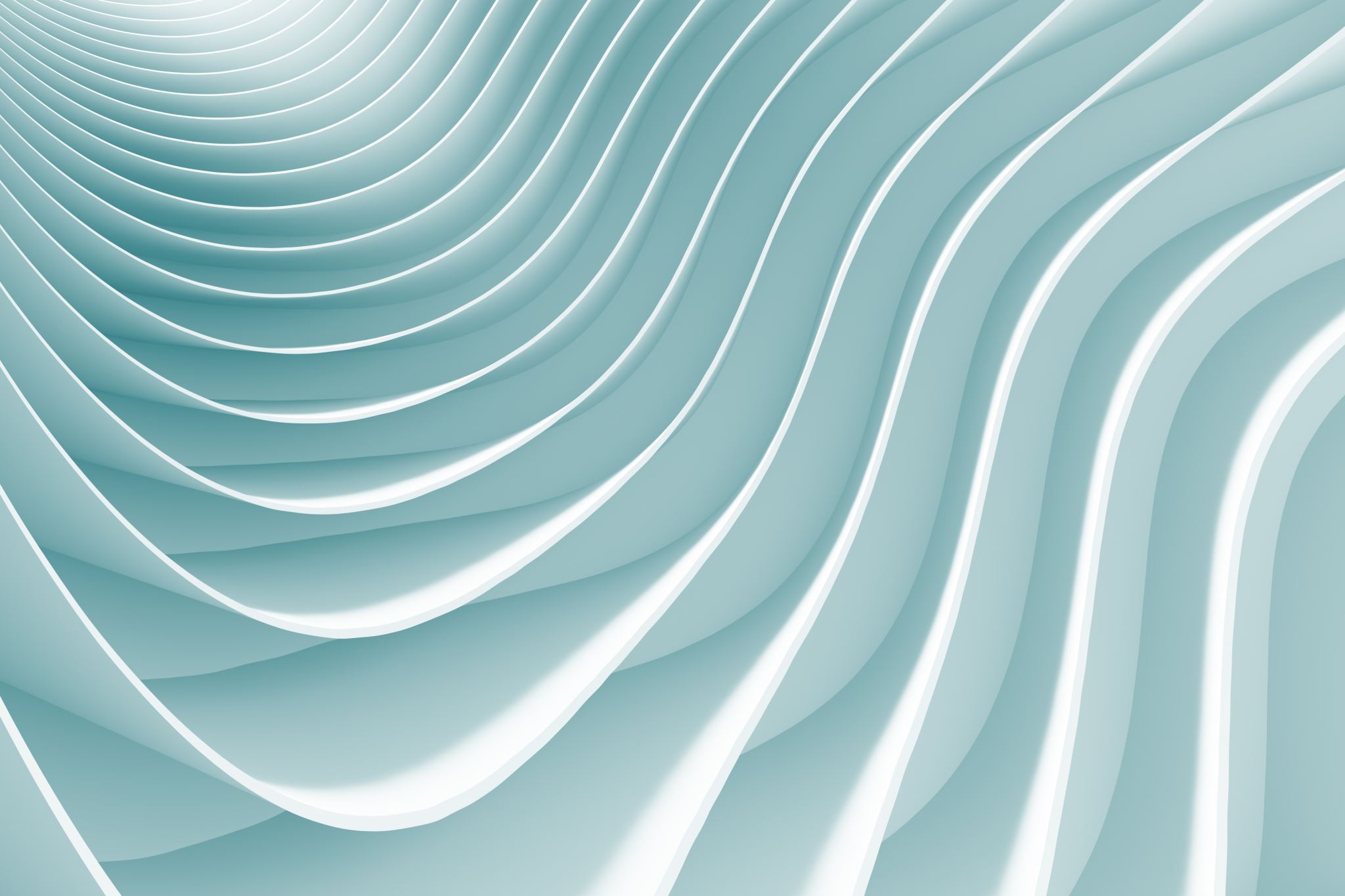 overview
purpose
goals
Overview text
Purpose text
Goals text
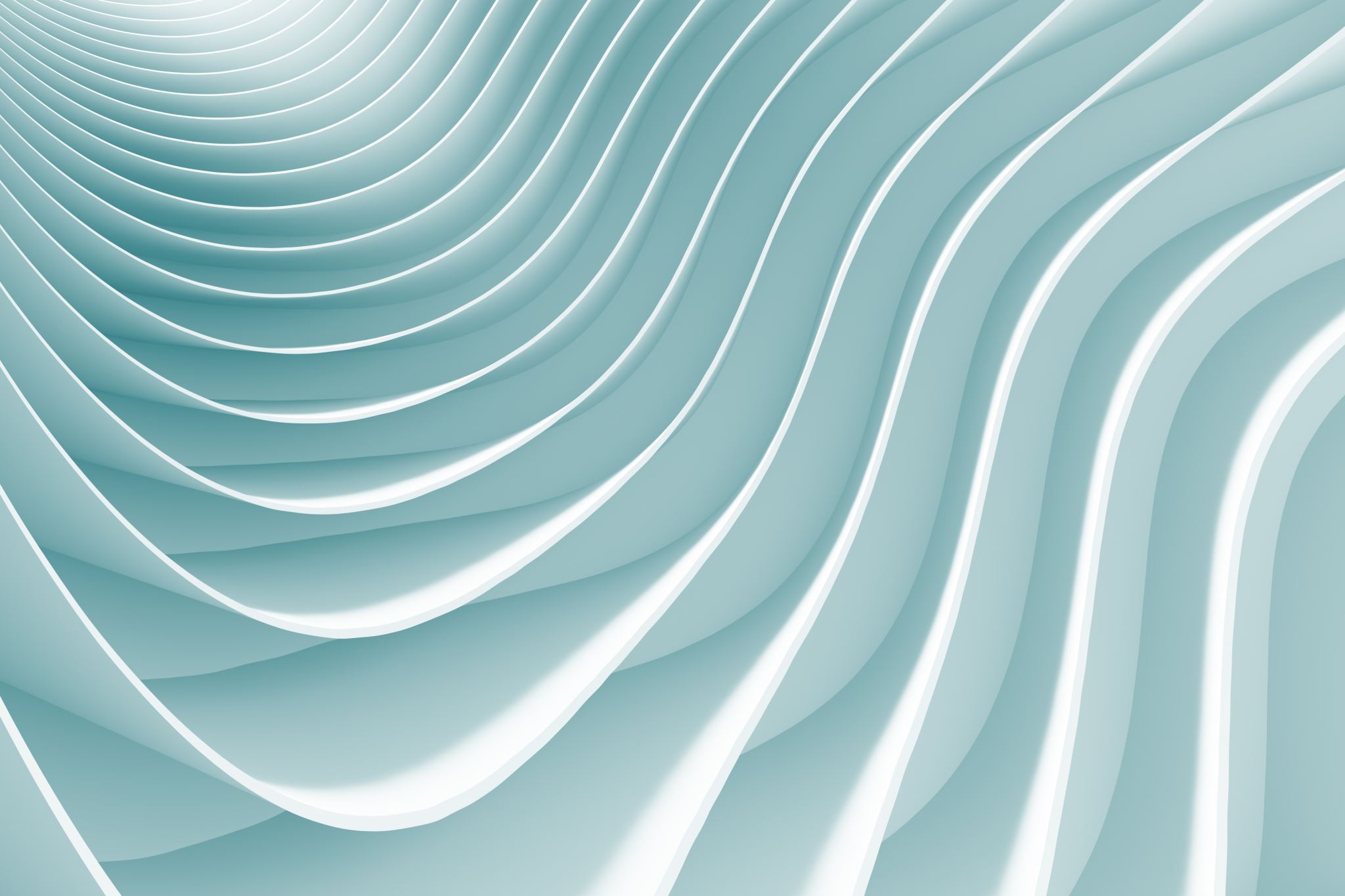 obstacles
industry / market risk factors
budgetary risk factors
Obstacles text
Industry / market risk text
Budgetary risk factors text
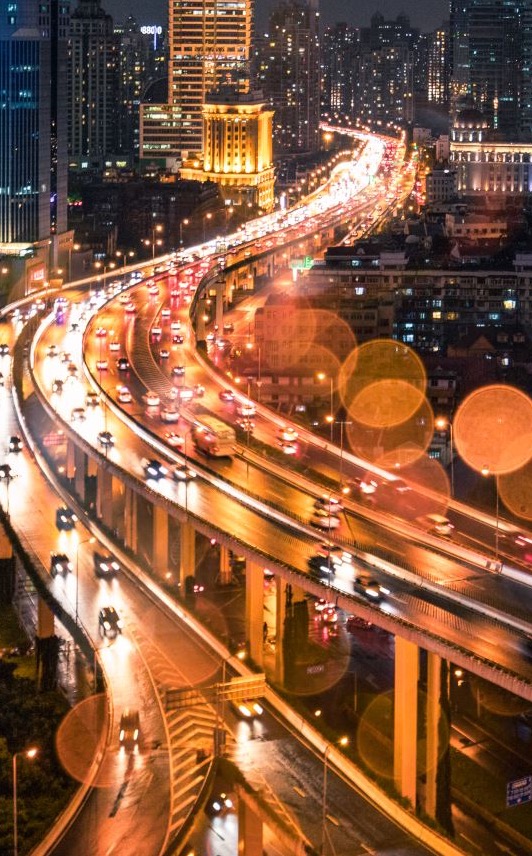 hardware compatibility
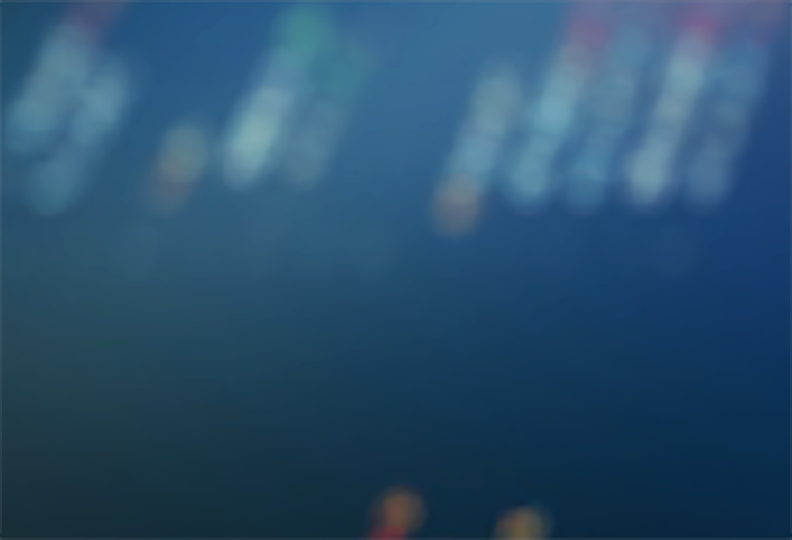 Hardware compatibility text
software employed
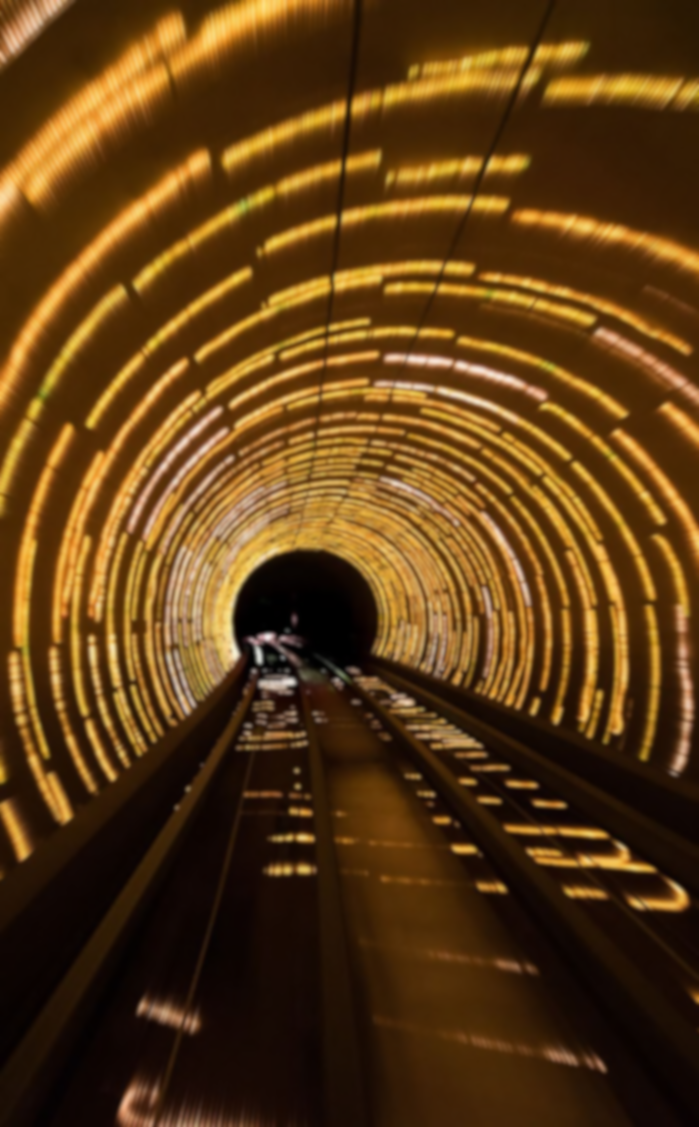 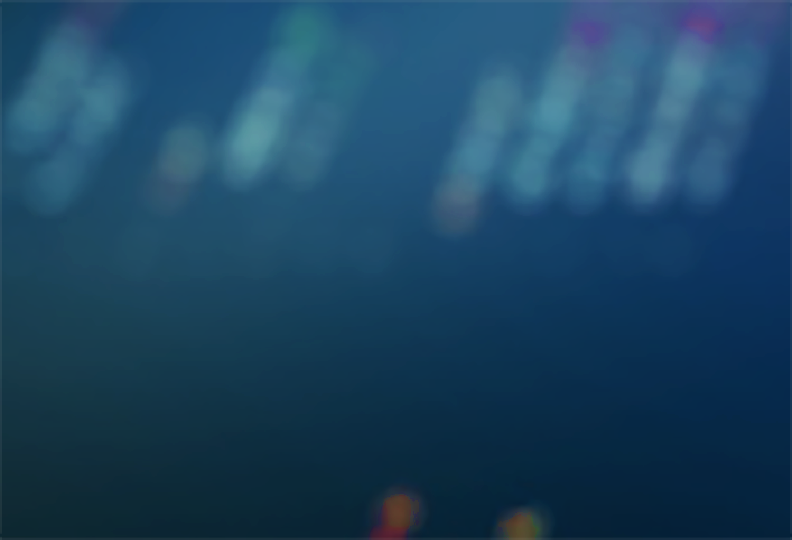 Software employed text
timeline
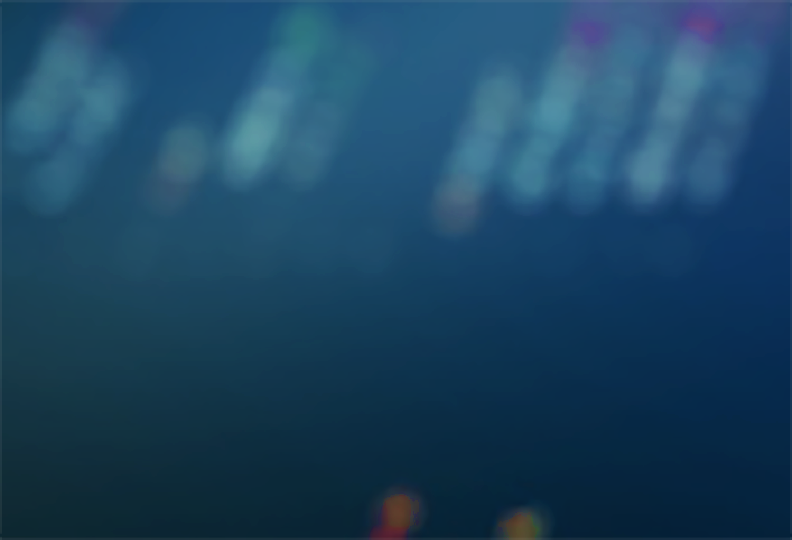 overview
Overview of Timeline
timeline
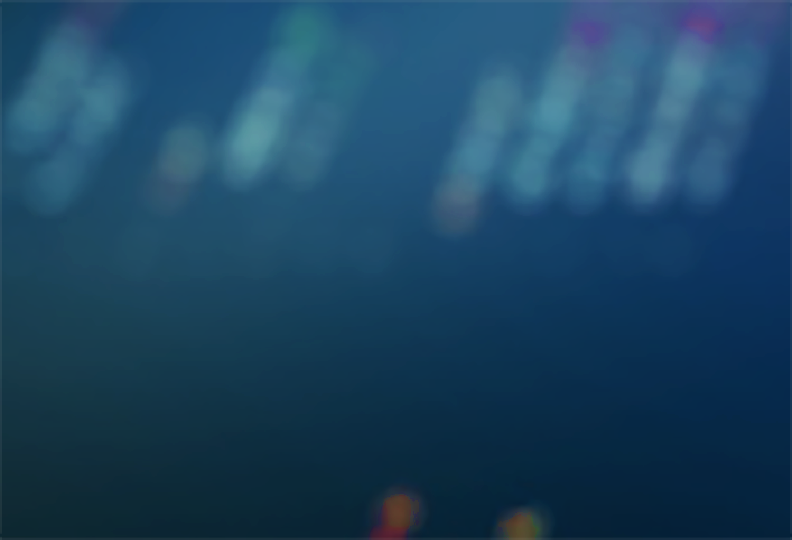 Q1
Q2
Q3
Q4
Phase / 
Milestone
Week
timeline
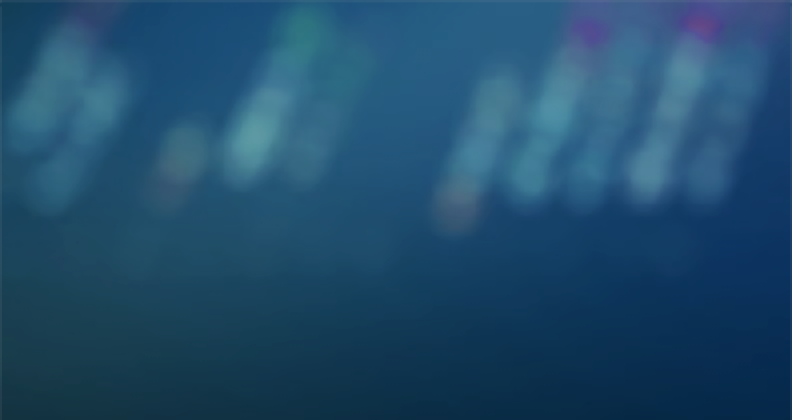 Due 00/00
Due 00/00
Milestone 1
Needs Review
Milestone 1 – 00/00
Due 00/00
Due 00/00
Due 00/00
Due 00/00
Due 00/00
Task Owner 7
Task Owner 5
Task Owner 3
Task Owner 1
Task Owner 8
Task Owner 6
Task Owner 4
Task Owner 2
deployment
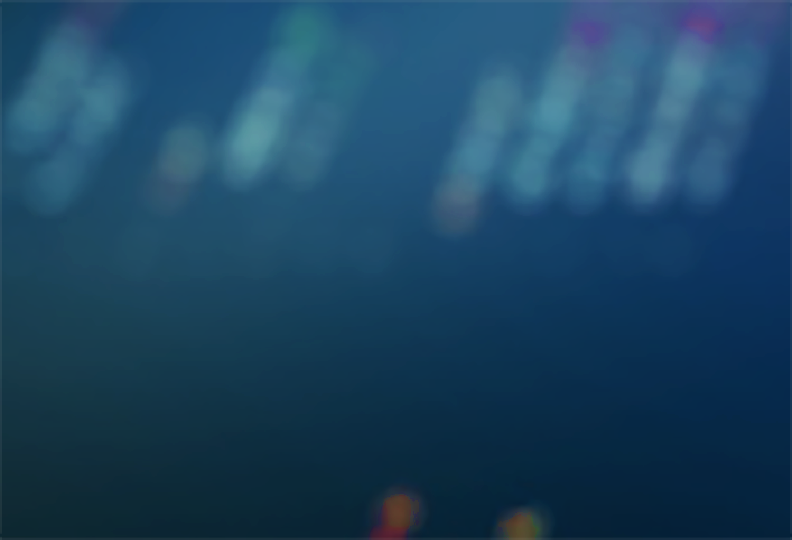 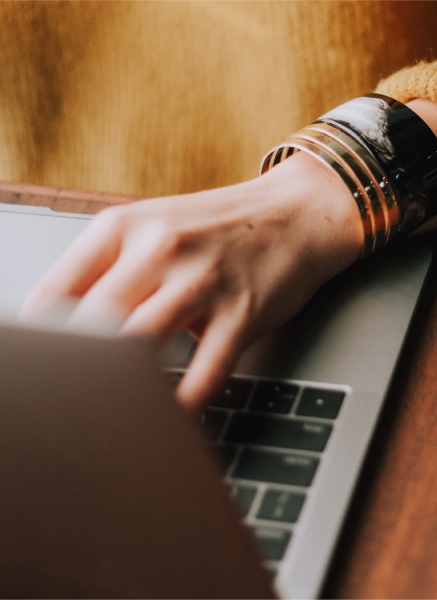 Deployment text
distribution
Distribution text
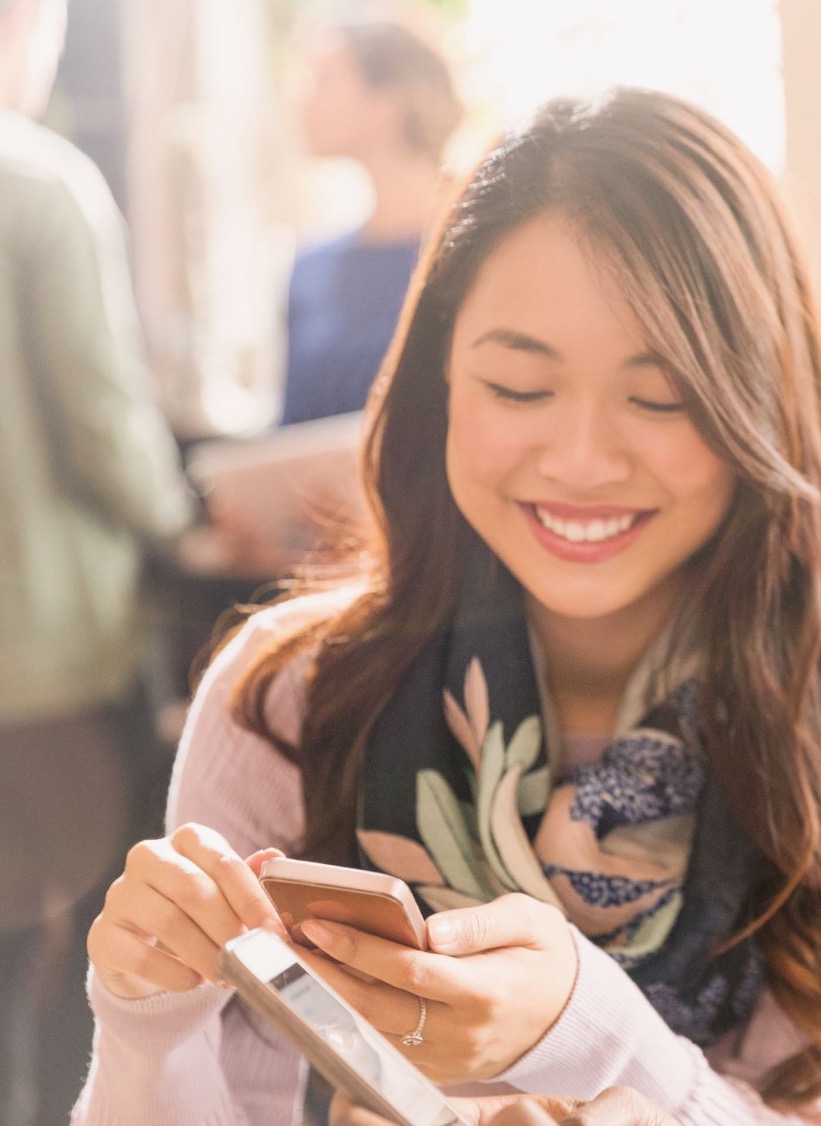 testing
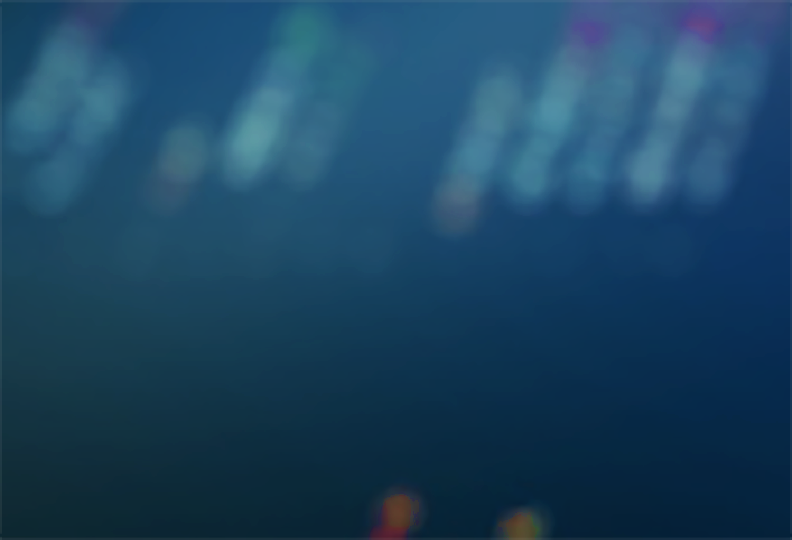 Testing text
documentation
Documentation text
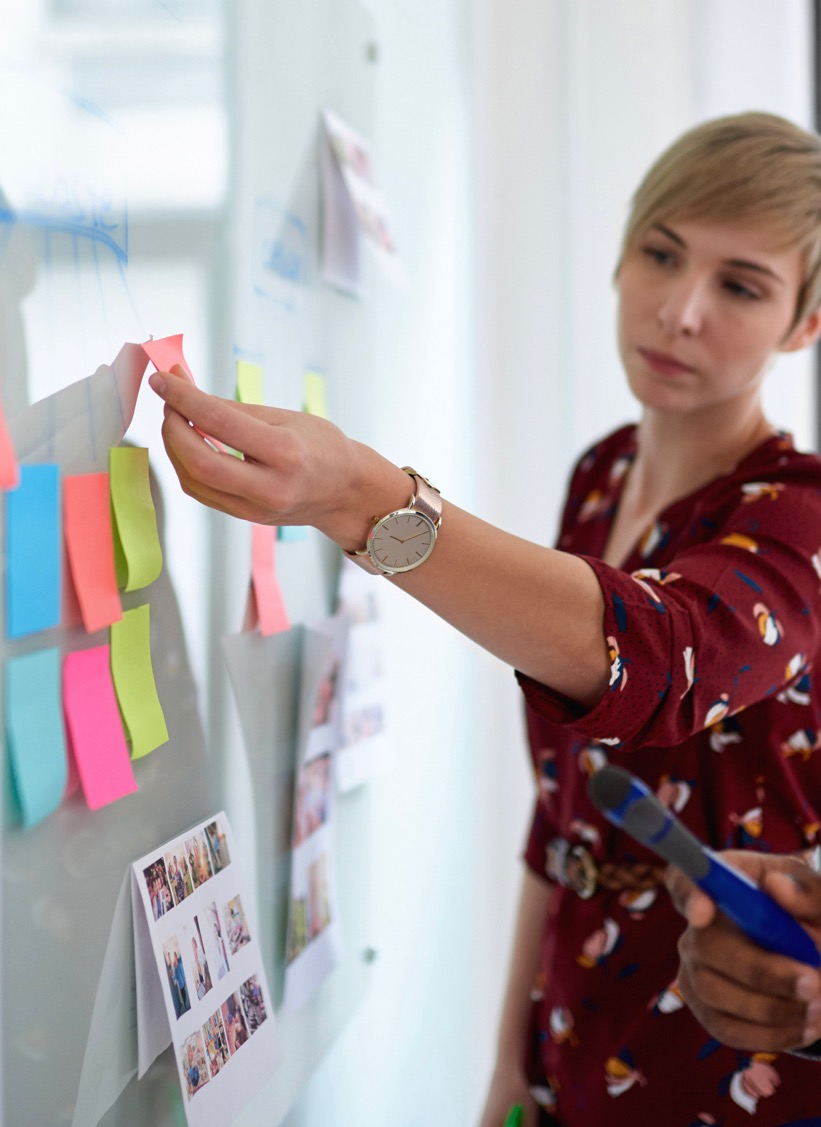 support
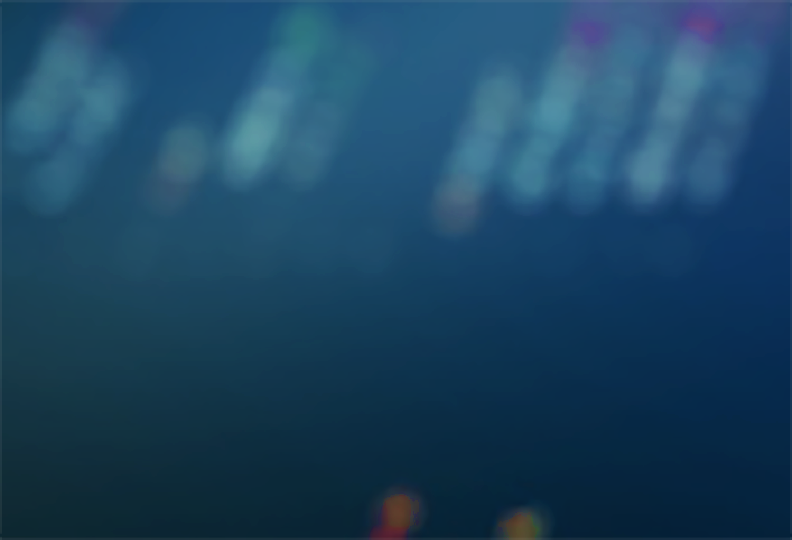 Support text
training
Training text
cost structure
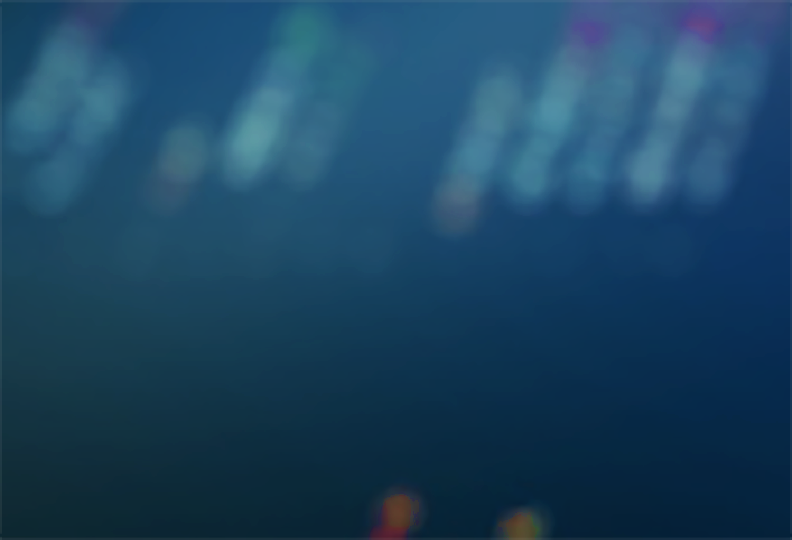 BUDGET STATEMENT
Text
conclusion
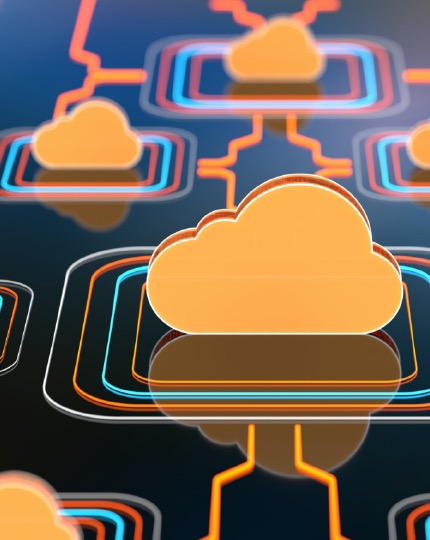 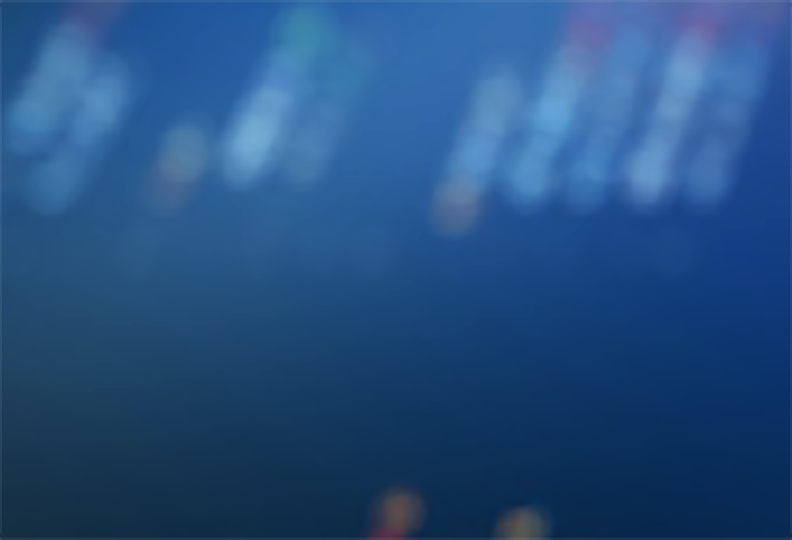 conclusion text